www.pwc.com/it
Big Data, nuovi modelli di business e disruptive technologies tra mito e realtà
Milano | 8 ottobre 2014
Draft
Agenda
01
Modelli di business "disruptive"
02
Big Data per fare cosa?
03
Modelli organizzativi per i Big Data
8 ottobre 2014
2
Modelli di business "disruptive"
1
Modelli di business "disruptive"
Come finisce il libro |Internet-based Business models
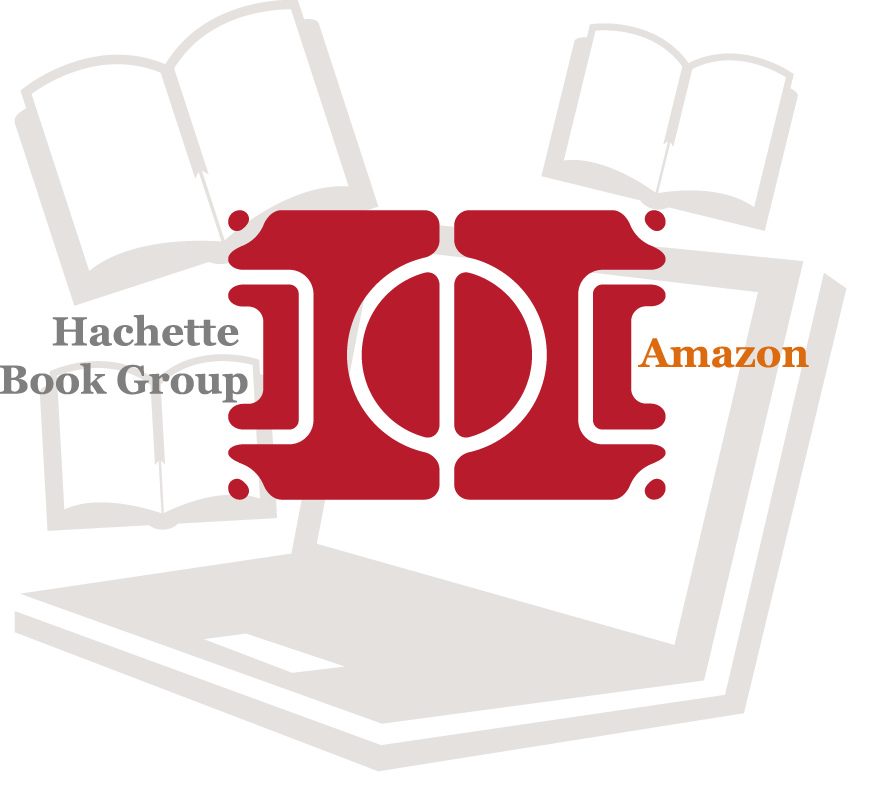 8 ottobre 2014
4
Modelli di business "disruptive"
Pipes & Platforms
Pipe
Le imprese creano cose che poi promuovono e vendono. Il valore viene creato a monte e consumato a valle.
Pipe thinking
Gli utenti interagiscono con il software che abbiamo creato. Il nostro prodotto ha un valore in se stesso.
Ottimizzazione in funzione del tasso di conversione
Addebitiamo agli utenti il valore che creiamo
Product design 
and management
User acquisition
Monetization
Dobbiamo capire chi crea valore e a chi lo addebiatiamo
Gli utenti interagiscono fra 
loro, usando il software che forniamo loro. Il nostro prodotto non ha valore se l'utente non lo usa.
La creazione della rete ha effetto prima dell'ottimizzazione delle conversions
Platform thinking
Platform
A differenza del modello pipe, le piattaforme non creano cose né le promuovono, ma permettono agli utenti di creare e consumare valore. A livello tecnologico, sviluppatori esterni possono estendere le funzionalità della piattaforma (tramite APIs). A livello di business, gli utenti possono creare sulla piattaforma valore che altri utenti consumano. 
Questo è un cambiamento estremamente rilevante considerando le forme di business finora conosciute.
8 ottobre 2014
5
Modelli di business "disruptive"
Marketplace Platforms: come sono fatte
E' l'elemento che attrae consumatori e produttori alla Piattaforma agendo come una sorta di "forza di gravità sociale"
Facilità per tutti i partecipanti di connettersi per condividere informazioni e fare transazioni commerciali
Connection
The Magnet
Success factors
Building Blocks
Gravity
The Toolbox
Permette a tutti  gli attori un facile utilizzo dei servizi della Piattaforma abilitando in questo modo le interazioni tra i partecipanti
Incentivi per consumatori e produttori a partecipare
Flow
The Matchmaker
Capacità della Piattaforma di  promovuore lo scambio e la co-creazione di valore
Promuove lo scambio tra consumatori e produttori mettendoli in contatto tra loro. Al centro di questo processo ci sono le informazioni che distinguono le Piattaforme dagli altri modelli di business
8 ottobre 2014
6
Modelli di business "disruptive"
Marketplace Platforms: esempi
Produttori
Consumatori
Clienti
Merchant
Clienti
Merchant
Venditori individuali
Clienti
Merchant
Clienti
Amazon.com
Host 
Guest
Host
Guest
Host
Guest
AirBnB.com
Importer 
Exporter 
Inspector
Advertiser
Importer
Exporter
Alibaba.com
8 ottobre 2014
7
Modelli di business "disruptive"
La Value Chain dell'editoria prima di Amazon
Firm Infrastructure
Strategic Functions
Business Strategy & Planning
Core Functions
Other revenue services
Product development & design
Content delevopment
Marketing
Project management
Content formatting
Promotion
Sales
Manufacturing
Fulfillment
Warehousing
Customer service
Content acquisition
Margin
Human Resource Management
Support Functions
Business Process Support
Finance
8 ottobre 2014
8
Modelli di business "disruptive"
La Value Chain dell'editoria dopo Amazon
Digitale
Tradizionale (su carta)
Kindle Direct Publishing
Direttamente dagli autori con il Kindle Direct Publishing
Direttamente dagli autori con CreateSpace
CreateSpace (Amazon)
Attraverso communities come WattPad e Goodreads
A carico degli autori che lo fanno in modo collaborativo e saltando gli editor delle case editrici
WattPad
Other revenue services
Content acquisition
Marketing
Content delevopment
Product development & design
Project management
Content formatting
Promotion
Sales
Manufacturing
Fulfillment
Warehousing
Customer service
Core Functions
Margin
Amazon + autori su social network come Goodreads, Pinterest o Facebook
Goodreads
Amazon + autori tramite social network
Amazon
Amazon Publishing
Autore
Amazon
Autore
Amazon
/
Amazon
Thomas & Mercer
Customer service
Montlake Romance
8 ottobre 2014
9
Big Data per fare cosa?
2
Big Data per fare cosa?
.
Current Innovation Mix
Future Innovation Mix
New
New
Breakthrough
Radical
Breakthrough
Radical
Technology Change
Technology Change
Close to Existing
Close to Existing
20%
15%
5%
1 %
80%
4%
50%
25%
Incremental
Breakthrough
Incremental
Breakthrough
Close to Existing
New
Close to Existing
New
Business Model Change
Business Model Change
La maggior parte delle aziende  investe  oggi soprattutto sull'innovazione incrementale.
La tendenza è di focalizzarsi sempre di più su modelli di innovazione "breakthrough" e radicale
8 ottobre 2014
11
Big Data per fare cosa?
Big Data: una questione terminologica?
Machine
Learning
Business
Intelligence
Data Warehousing
Sqoop
MPP
Information
Management
Data
Integration
Data Mining
Analytics
Big Data
Data
Governance
Hadoop
NoSQL
Mahout
DW Appliance
8 ottobre 2014
12
Big Data per fare cosa?
Big Data per l'innovazione incrementale
Applied Analytics & Data in the Business
Opportunities & Challenges
Illustrative
Market Trends & Innovation
Gain or maintain positioning advantage 
Maximize revenue from new markets
Less Frequent
Prioritize strategic businesses/markets 
Balance portfolio based on risk / return valuation
Strategy & BusinessPortfolio
Drive Growth
Model impact of revenue ideas
Maximize marketing-mix return
Demand Generation
Decision Pattern
CustomerExperience
Increase Profit
Raise “willingness to pay”
Predict retention issues
Sales & 
OperationsPlanning
Production, Operations & Processing
Maximize account potential by aligning demand and coverage
Manage Risk
More Frequent
Increase product quality
Optimize locations based on traffic
Improve inventory controls
Micro
Macro
8 ottobre 2014
13
Modelli organizzativi per i Big Data
3
“Che percentuale del vostro budget totale di ICT è allocato nel budget del CIO?”
Il 60% degli intervistati dice che <25% della spesa totale in ICT rientra nel budget del CIO.
Budget del CIO
New it platform
Traditional it model
25%
Gli investimenti in ICT sono effettuati sempre di più da organizzazioni al di fuori dell'ICT.
Source: PwC’s 5th Annual Digital IQ survey
8 ottobre 2014
15
Modelli organizzativi: IT as a Service Broker
External IT Vendors & Partners
Intermediary
Business Stakeholders
IT Organization

Strategize IT
Manage IT product/service portfolio
Manage internal IT product/service lifecycle
Build internal clouds to house critical IT services
Utilize the external cloud to house noncritical IT services and data, augment internal capacity and increase IT agility
Act as a broker for a set of IT services that are hosted partially internally and partially externally
Manage interactions & relationships with extenal vendors - from licensing and governance to data movement and customization
Business Units
Cloud Service Brokerages
Finance
HR
Cloud Service Providers
Procurement
Governance, Risk & Compliance
Legal
Other Service/ Product Vendors
8 ottobre 2014
16
[Speaker Notes: Does this fit here? Need to rework the header…]
Modelli organizzativi: IT Embedded in Business Services
External Providers
Business Stakeholders
Business Units/ End Users
Cloud Service Brokerages
Business Shared Services
Cloud Service Providers
Indispensible IT
Other Service/ Product Vendors
8 ottobre 2014
17
[Speaker Notes: Does this fit here? Need to rework the header…]
Thank You
© 2014 PwC. All rights reserved.